CSPH Faculty Orientation
Updated May 1, 2024
Brigham and Women’s Hospital – Center for Surgery and Public Health
Table of Contents
Introduction to CSPH
CSPH Research Fellowship Program
CSPH Cores and Resources
Data Acquisition Process
Faculty Expectations
An Introduction to CSPH
CSPH lies at the Intersection of Surgery and Public Health
Our work at CSPH brings together the following fields:

Health Services Research: research that examines access to, and the use, costs, quality, delivery, organization, financing, and outcomes of health care services to produce new knowledge about the structure, processes, and effects of health services for individuals and populations 
Clinical Outcomes Research: research that seeks to identify and measure the link between treatments or interventions delivered and the actual outcomes achieved 
Epidemiology of Surgery: the study of the distribution and determinants of health-related states or events in specified populations and the application of this study to the control of health problems, specifically related to surgery
Health Services Research
Clinical Outcomes
Research
Epidemiology of Surgery
[Speaker Notes: HSR = IOM
Clinical outcomes research = HSPH
Epid of Surgery - WHO]
Our Mission & Goals
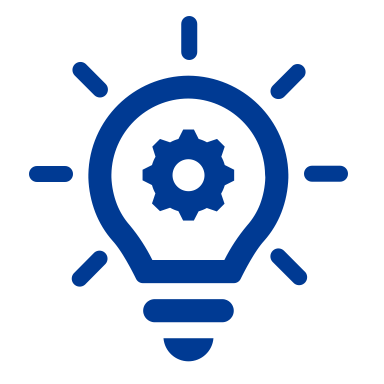 Expand & Disseminate Knowledge
To advance high-quality, equitable, and person-centered surgical care in the U.S. and worldwide through impactful research that transforms surgical practice and develops leaders in surgical health services research.
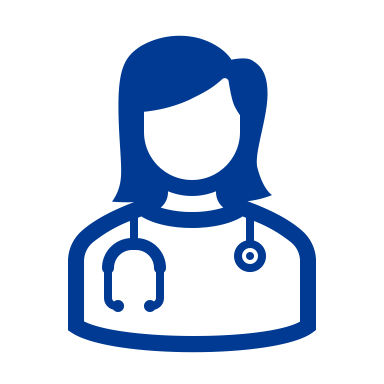 Transform Practice
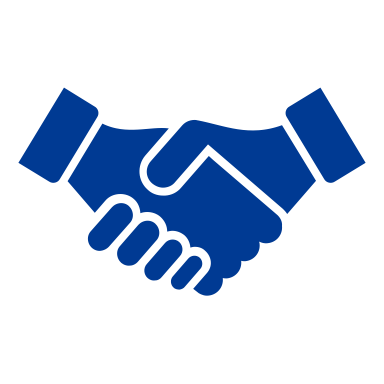 Engage the Policy Community
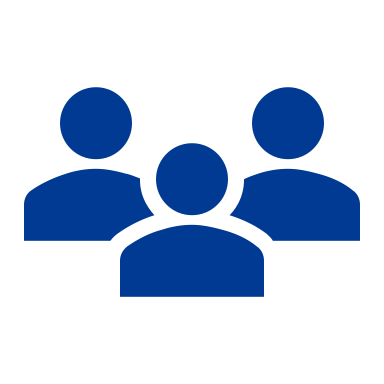 Train Future Leaders
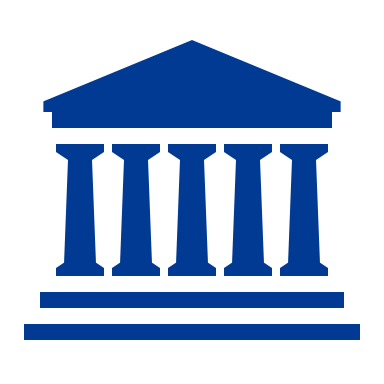 Build a Culture of Excellence
Brigham and Women’s Hospital – Center for Surgery and Public Health
Our Values
CSPH accomplishes its mission by living and modeling our values, which is how we will treat and act towards each other.
Brigham and Women’s Hospital – Center for Surgery and Public Health
CSPH is Committed to a Safe and Equitable Workplace
We promote a positive environment and just culture in our research workplace by:
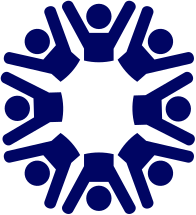 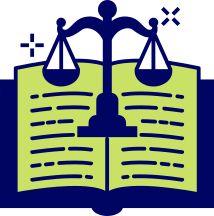 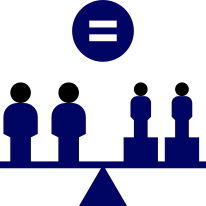 Providing training on equity in the workplace
Committing to diversity, equity, and inclusion
Adhering to authorship guidelines
CSPH adheres to and supports the use of ICMJE Authorship Guidelines.
CSPH offers:
Unconscious bias training
The Justice, Equity, Diversion, and Inclusion (JEDI) Workshop Series
CSPH adheres to and supports the Brigham and Women’s Hospital and Harvard Medical School statements on Diversity, Equity, and Inclusion
Learn more about the STARS, CURE, and SSJP programs at Brigham and Women’s Hospital
All research team members who make qualifying contributions to data acquisition and analysis should have the opportunity to contribute to writing or critical review.
[Speaker Notes: Move?]
Research Structure
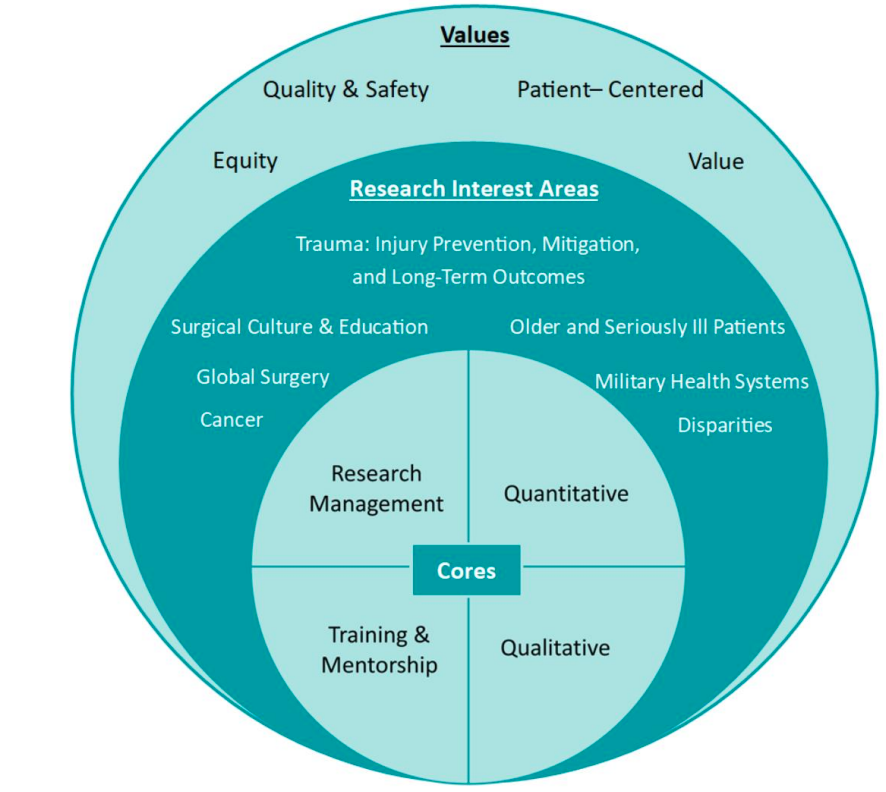 All research, policy, and advocacy efforts within CSPH are guided by our common values.
CSPH has several research interest areas which reflect the investigative pursuits of our faculty and staff; these provide a forum to facilitate conversations, projects, and collaboration.
CSPH is organized into four internal cores. Each of these cores provide resources and expertise to support CSPH research.
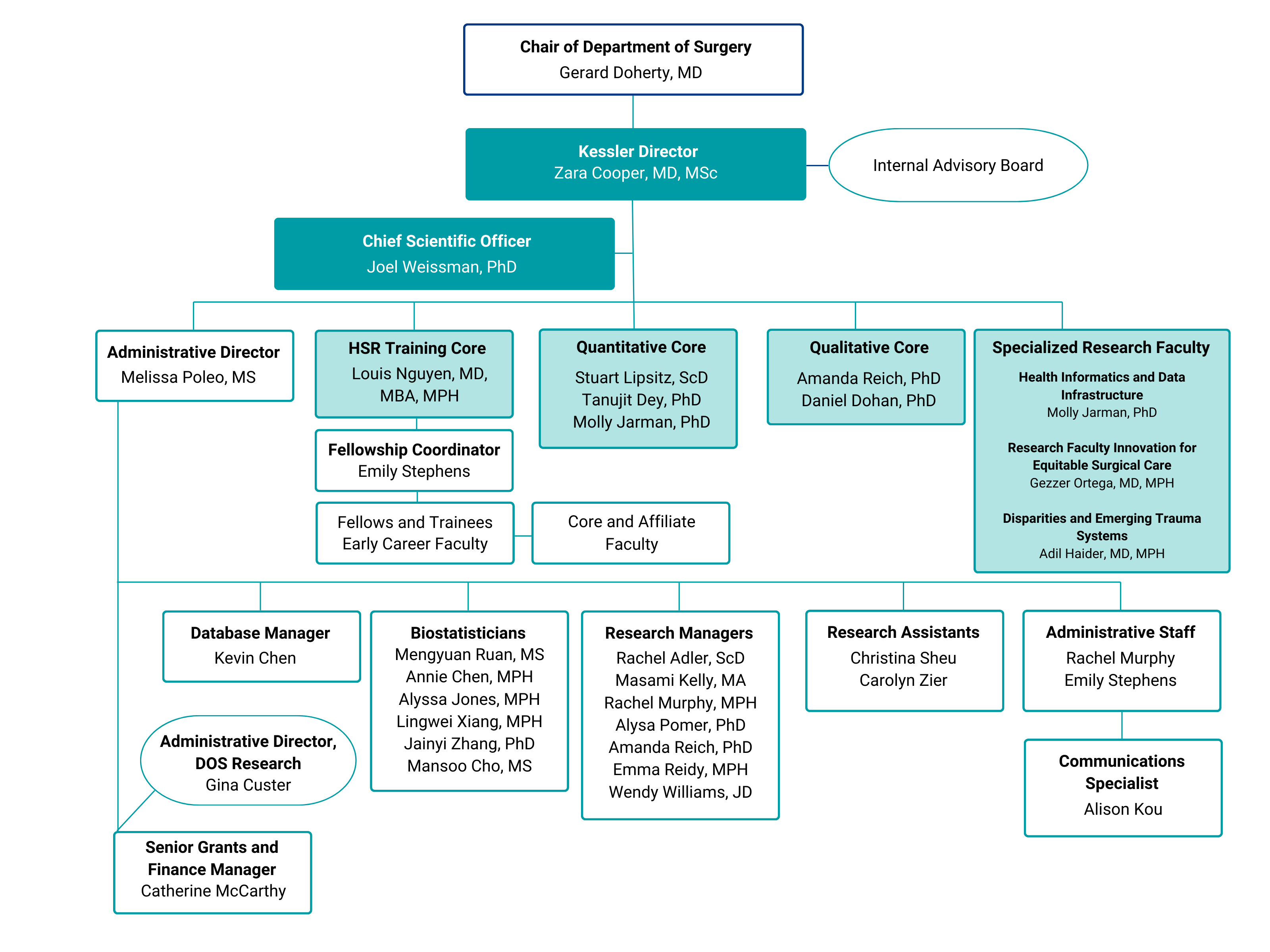 Organizational Structure
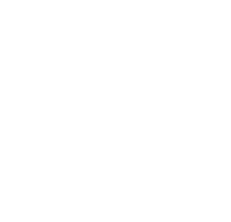 Internal Advisory Board
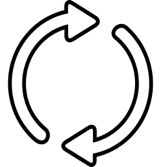 The Internal Advisory Board, led by Kessler Director Zara Cooper, consists of core faculty members, fellows, and research staff who guide the overall mission and direction of research conducted at CSPH. 

They regularly meet to discuss faculty projects and provide oversight of the Center’s overall strategic plan.
Executive Committee
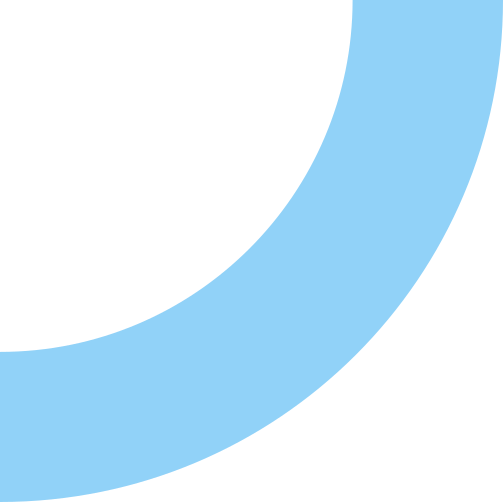 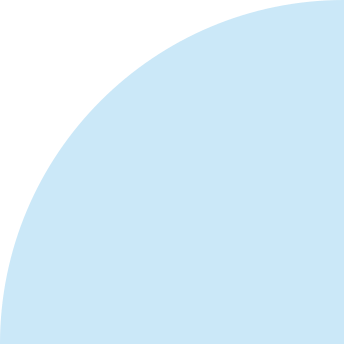 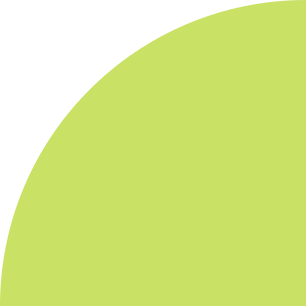 Research, Data & Admin Staff
Internal
Advisory
Board
Affiliate Faculty
Core 
Faculty
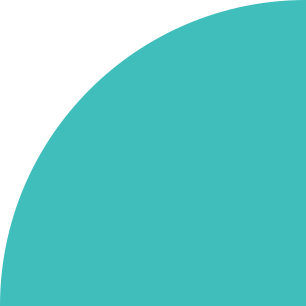 Research Fellows
Current Internal Advisory Board Members
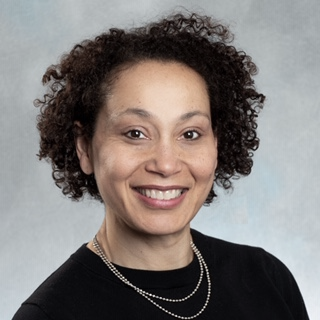 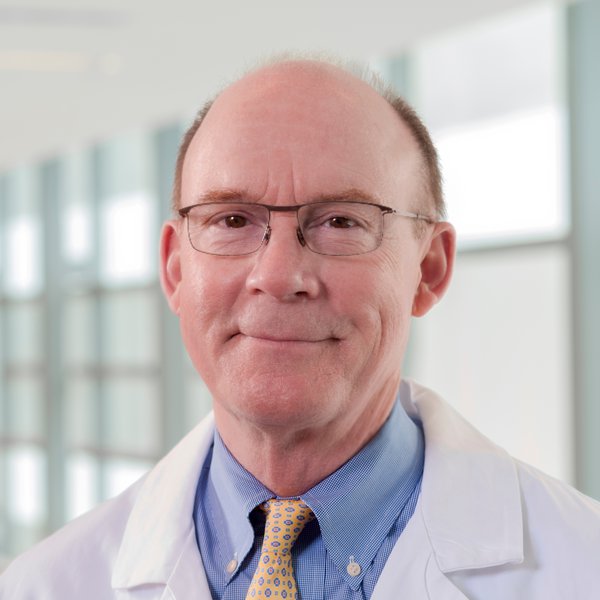 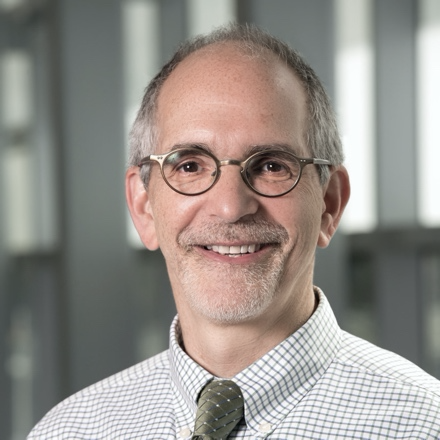 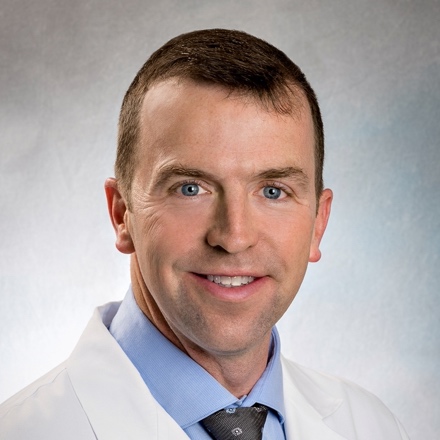 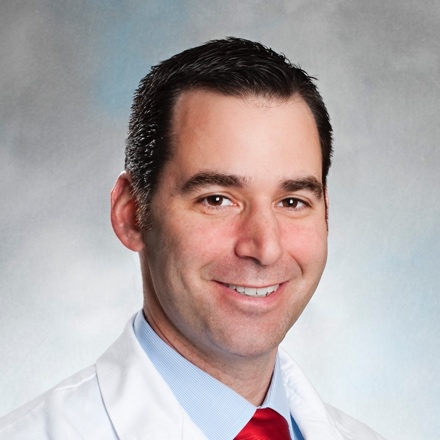 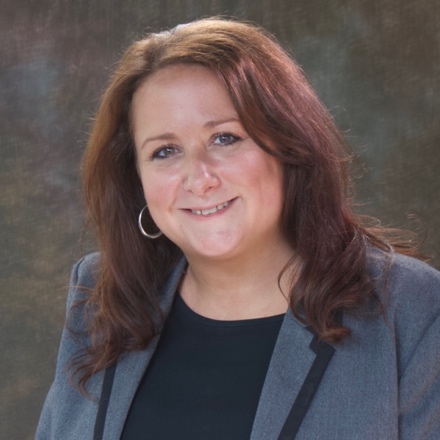 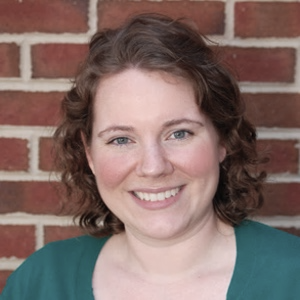 Melissa Poleo, MS
Administrative Director

mpoleo@bwh.harvard.edu
Joel Weissman, PhD
Chief Scientific Officer


jweissman@mgb.org
Zara Cooper, MD, MS
Kessler Director

zcooper@bwh.harvard.edu
Stanley Ashley, MD

sashley@bwh.harvard.edu
Eric Goralnick, MD, MS

egoralnick@bwh.harvard.edu
Molly Jarman, PhD

mjarman@bwh.harvard.edu
Robert Riviello, MD, MPH

rriviello@bwh.harvard.edu
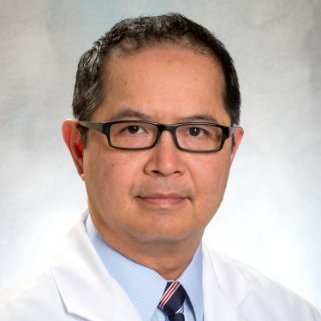 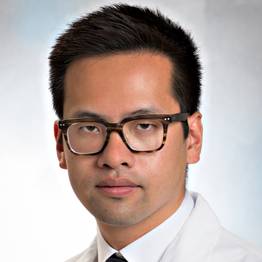 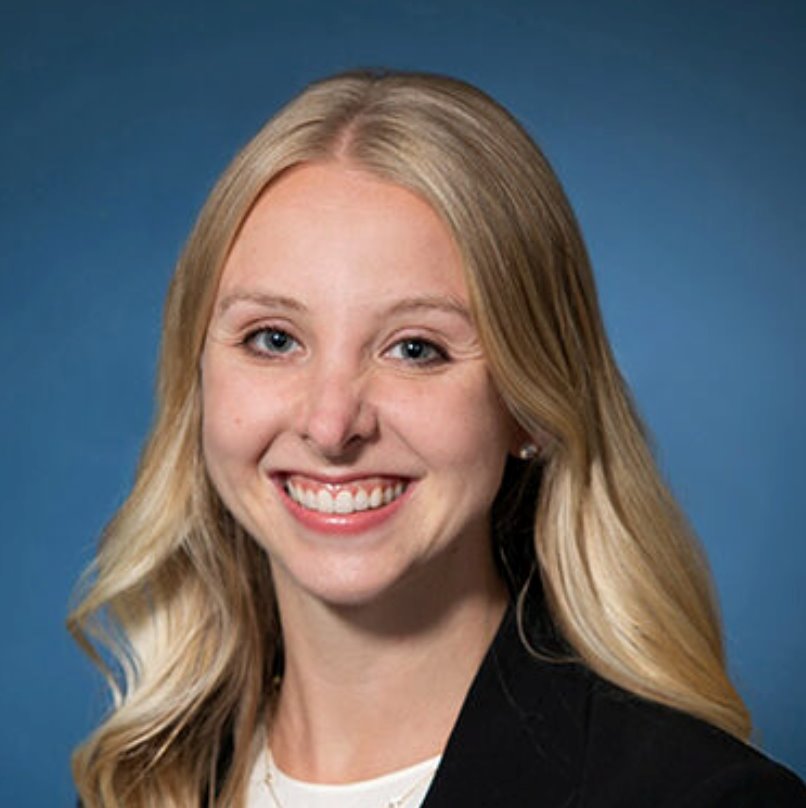 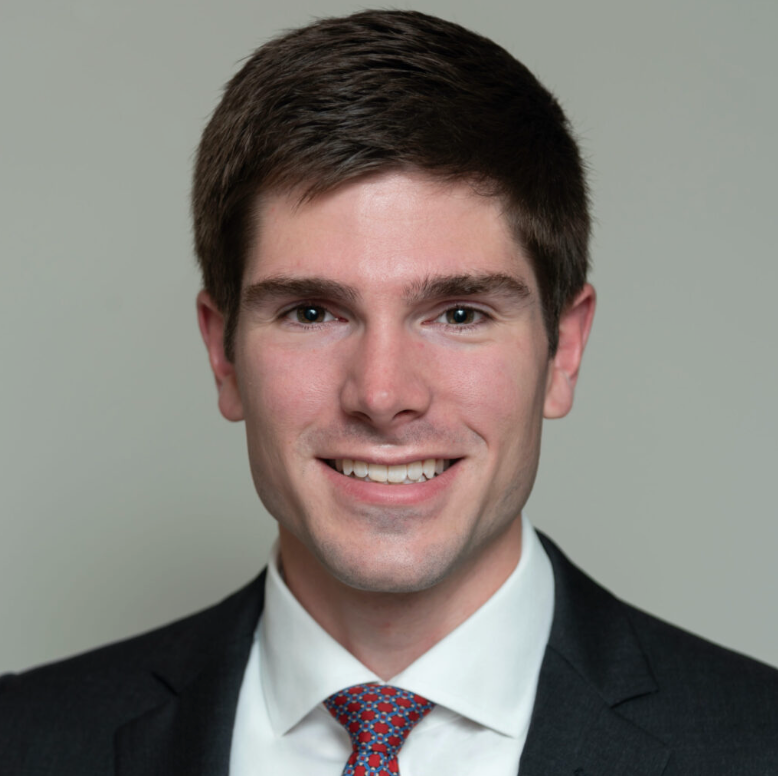 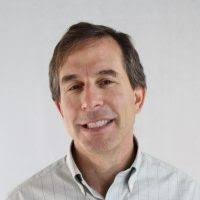 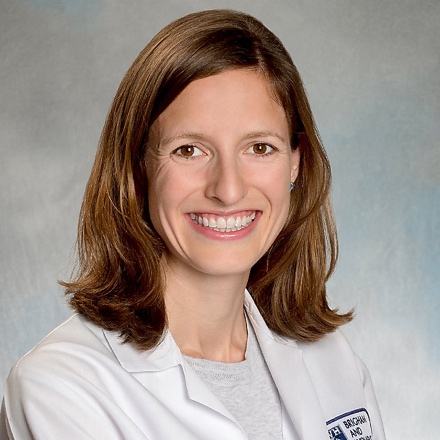 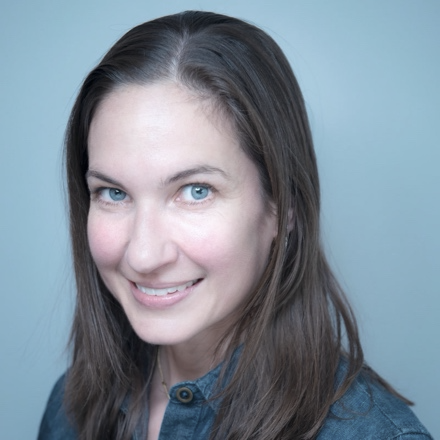 Alex Ordoobadi, MD

aordoobadi@bwh.harvard.edu
Louis L. Nguyen, MD, MBA, MPH, 
Fellowship Director

llnguyen@bwh.harvard.edu
Amanda Reich, PhD, MPH

ajreich@bwh.harvard.edu
Brittany Dacier, MD,
MPH

bdacier@bwh.harvard.edu
Quoc Dien Trinh, MD

qtrinh@bwh.harvard.edu
Stu Lipsitz, ScD

slipsitz@bwh.harvard.edu
Regan Bergmark, MD

rbergmark@bwh.harvard.edu
18
21
54
Current Fellows
Faculty
Members
Full-Time Research Staff
CSPH By the Numbers…
More than 
28M
in Grants and Awards
More than 
100
Leaders in Academic Surgery Trained
More than 
1,600
Peer-Reviewed Publications
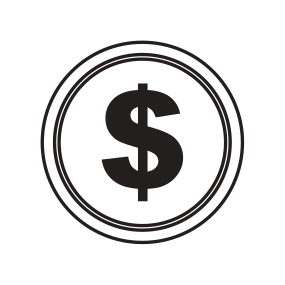 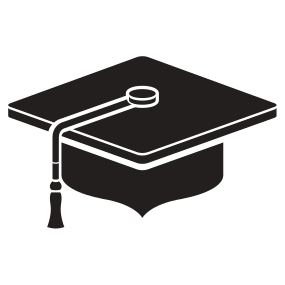 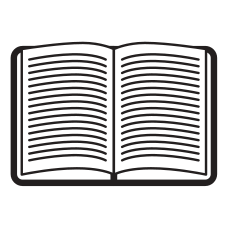 ($5.5M in 2023)
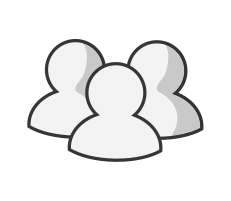 17
Active Grants
40 full-time faculty members
Brigham and Women’s Hospital – Center for Surgery and Public Health
Research Fellowship Program
CSPH 2-Year Research Fellowship
As part of our mission, CSPH prepares future leaders in surgery and surgical health services research through a 2-year research fellowship for medical trainees, Master’s and PhD students. 

For more information about the fellowship program, visit https://csph.brighamandwomens.org/fellowship/.
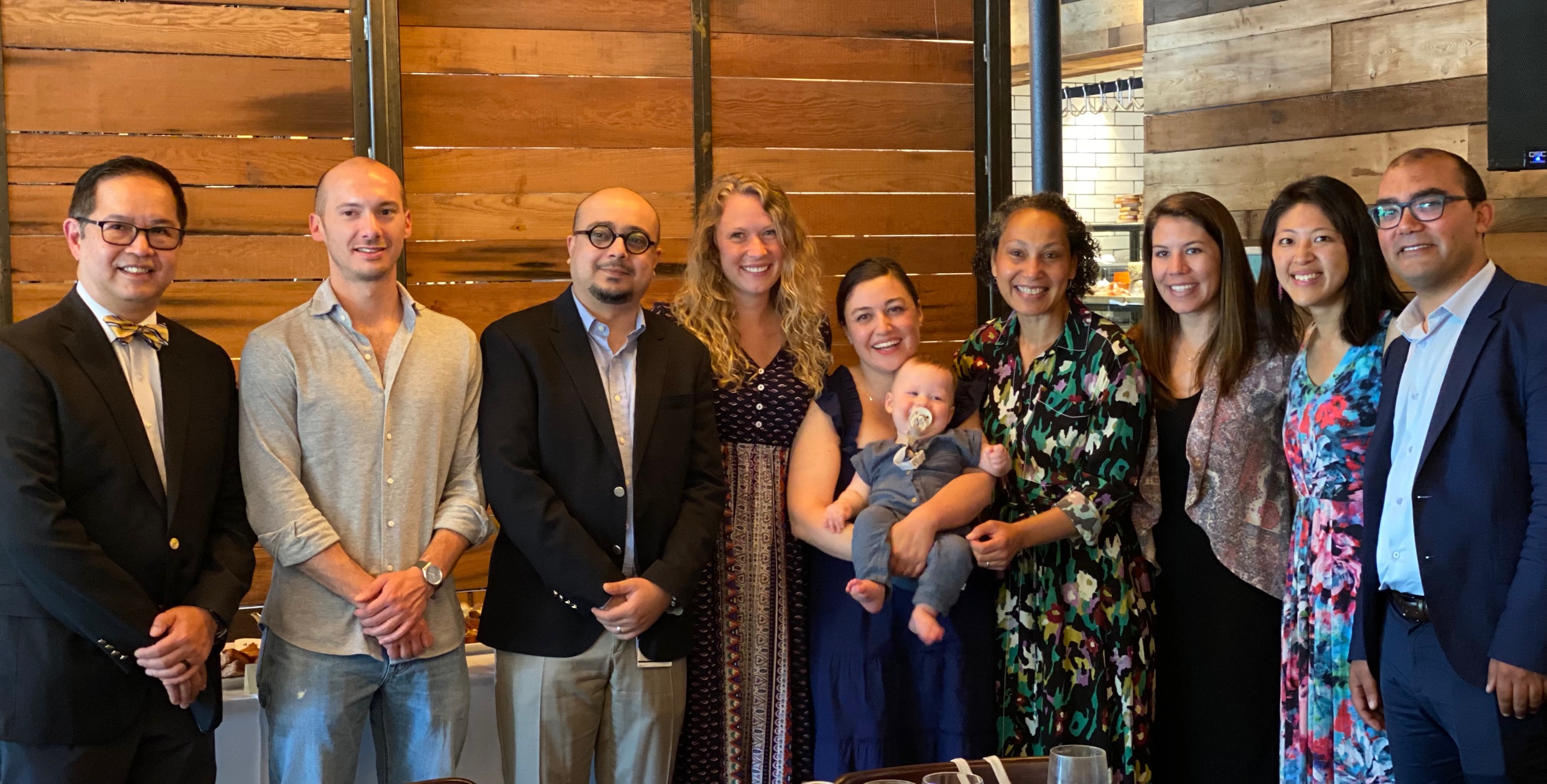 Prospective research fellows will identify a core or affiliate faculty member to be their primary or secondary mentor. 

If you are interested in becoming a mentor, please reach out to Fellowship Director, Louis Nguyen, MD, MBA, MPH.
Fellowship Program: Mentor Responsibilities
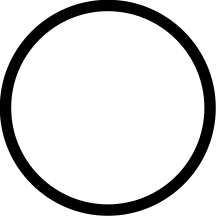 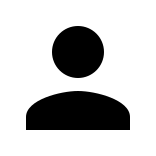 Primary Mentors will:
Review and advise the research fellow’s Training & Mentorship plan 
Conduct scheduled progress reviews and modify Training & Mentorship plan as necessary
Oversee fellow’s primary research (supporting grant) 
Provide and/or identify funding mechanism for the fellow’s research
*Primary mentors must be a CSPH Core Faculty Member
Secondary 
Mentor
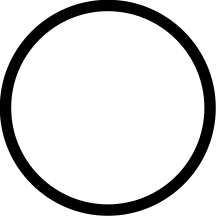 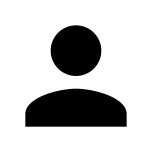 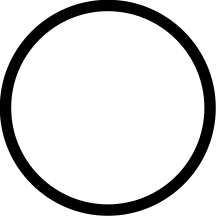 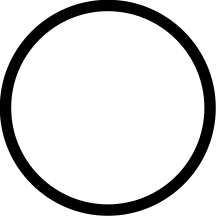 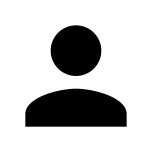 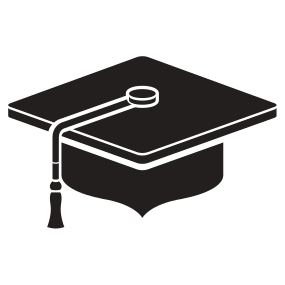 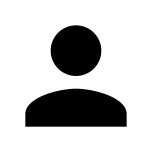 Primary 
Mentor
Fellow
Secondary Mentors or Co-mentors will:
Provide guidance and support in developing research methodologies and areas of interest
Support primary research or oversee secondary research as fellow’s time allows
*Secondary mentors can be faculty from any division, department, or institution as appropriate
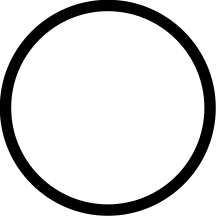 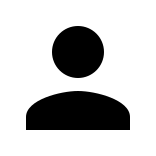 Secondary 
Mentor
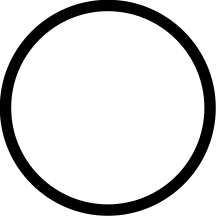 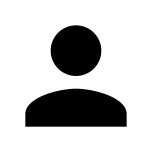 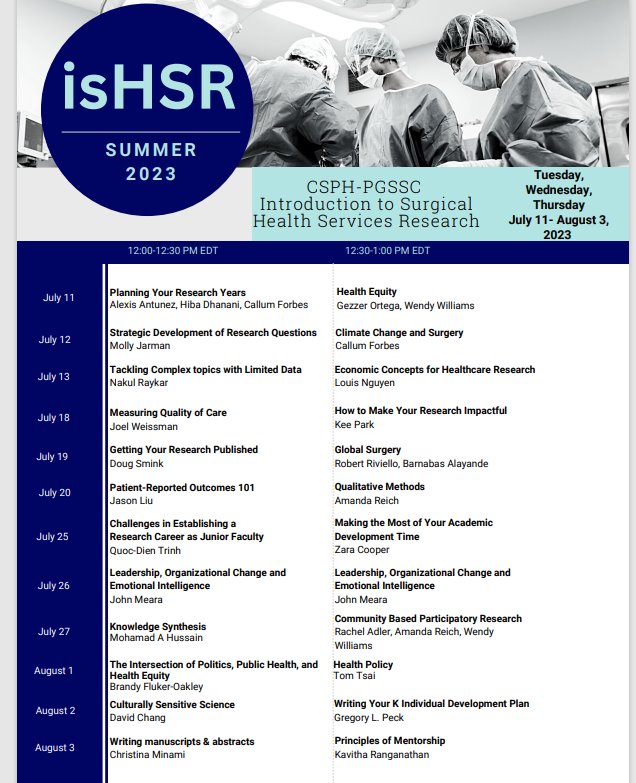 Resources for Research Fellows
Internal and External Educational Opportunities
Weekly Research Work-in-Progress Meetings
isHSR Summer Workshop
Meet the Faculty Series
Harvard Surgical HSR Speaker Series
Monthly Quantitative Methods Workshops
Monthly Qualitative Methods Workshops
R Course
Grant Development Meetings

Research and Data Support
Statistics and Programming/Coding Support (SAS, STATA, R) 
Qualitative Data Consultation and Resources (ATLAS.ti) 
Grant Management, IRB, Methods Review, and Research Admin Support 
Media and Communications Support
Quantitative and Qualitative Workshops  
Data Access (DUA dependent) and Data Management Support
CSPH MERITAS Fellowship
MERITAS (Mentored Research Training in Aging and Surgery) is a research training program in aging tailored to the unique needs of surgical residents. This program provides:
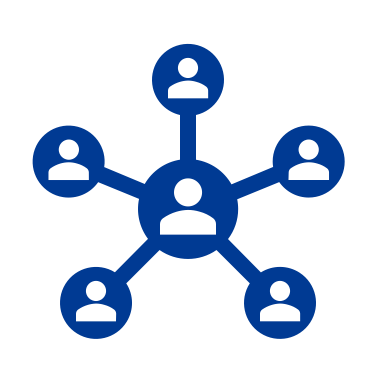 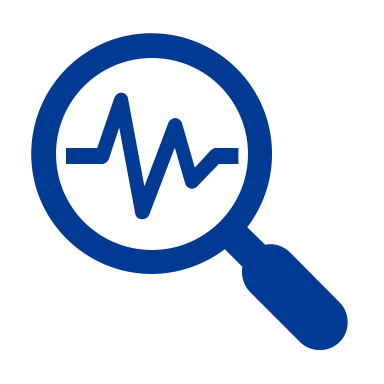 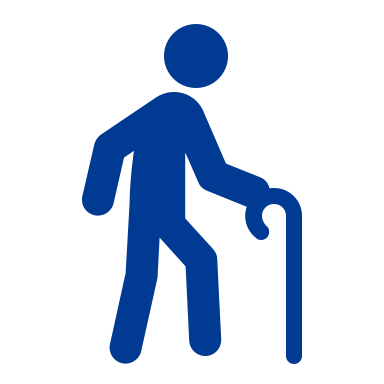 The opportunity to conduct research from concept to dissemination
Rigorous training in health services research focused on aging and surgery
Mentorship from investigators with multidisciplinary and methodological expertise
This program is open to surgical residents from any surgical specialty with an interest in researching aging. For more information about MERITAS, visit https://csph.brighamandwomens.org/meritas/.
Cores & Resources
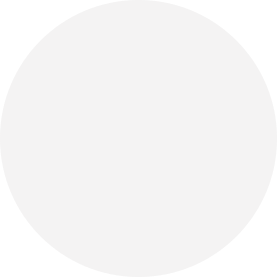 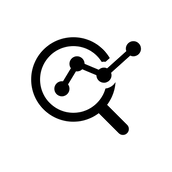 At CSPH, we want you to be able to:
ACCESS EXPERTISE
LEARN AND BE INSPIRED BY OUR:
BUILD COLLABORATIONS
DATA SCIENCE & BIOSTATISTICS
BIOSTATISTICIANS
PROJECT MANAGERS
ADMINISTRATIVE STAFF
FACULTY
FELLOWS
RESEARCH STAFF
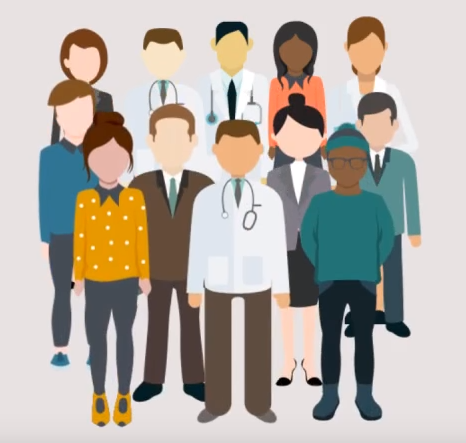 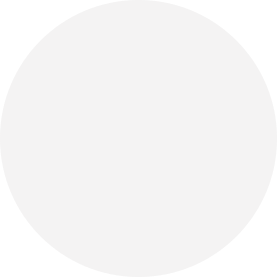 DATA 
MANAGEMENT 
& STORAGE
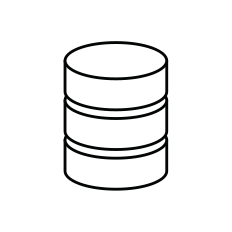 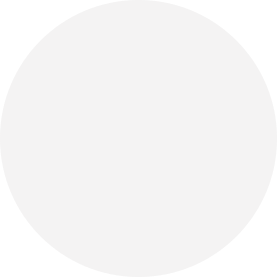 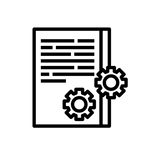 HEALTH POLICY & ADVOCACY
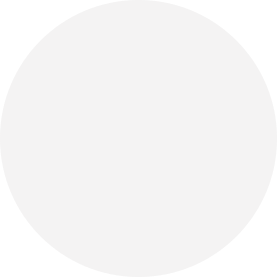 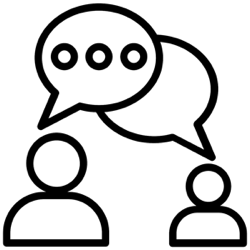 QUALITATIVE RESEARCH
Research Management Core
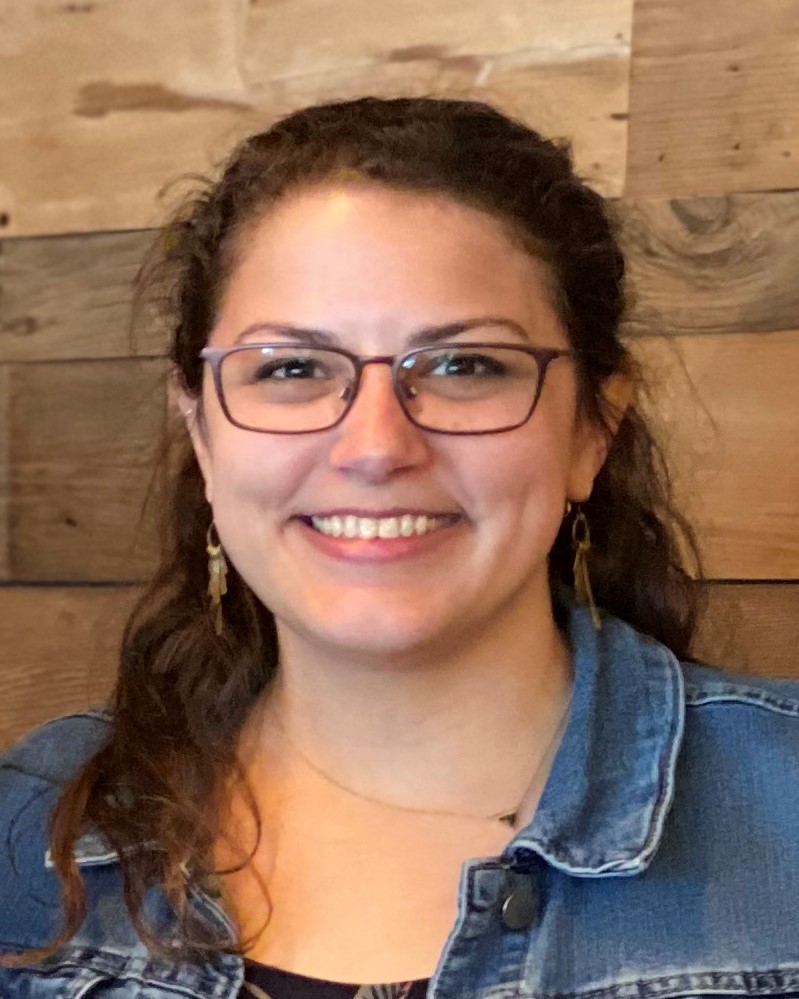 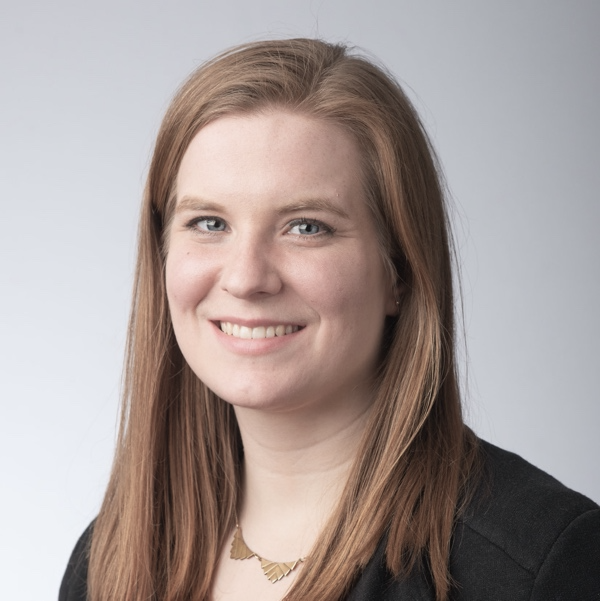 The Research Management Core provides:

Administrative Support
Onboard new staff, research trainees, POI collaborators and fellows
Fellowship curriculum and experience support

Media and Communications Support
Collaborates with BWH Strategic Communications and DOS to support CSPH publications (e.g. press releases)
Manages social media (Website, Twitter)
Can help create visual abstracts and infographics
Archiving (publications, awards, presentations, etc.)

Grant Support 
Grant Support, Pre/Post award 
Monthly Grant Development Meeting
Specialized Services: Grant Writer
Emily Stephens
Administrative and Fellowship 
Coordinator
estephens2@bwh.harvard.edu
Rachel Murphy, MPH
Project Manager
rmurphy19@bwh.harvard.edu
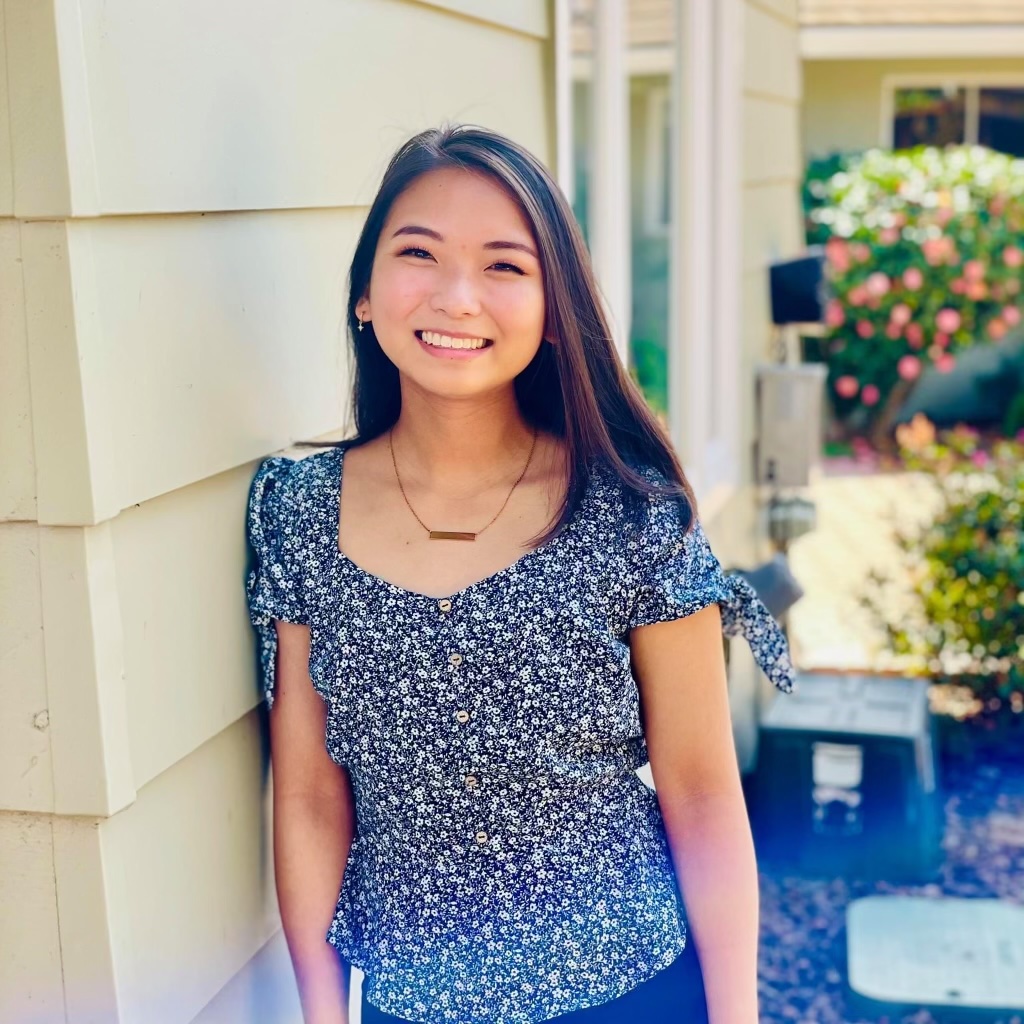 Alison Kou, MPH
Communications Specialist
akou@bwh.harvard.edu
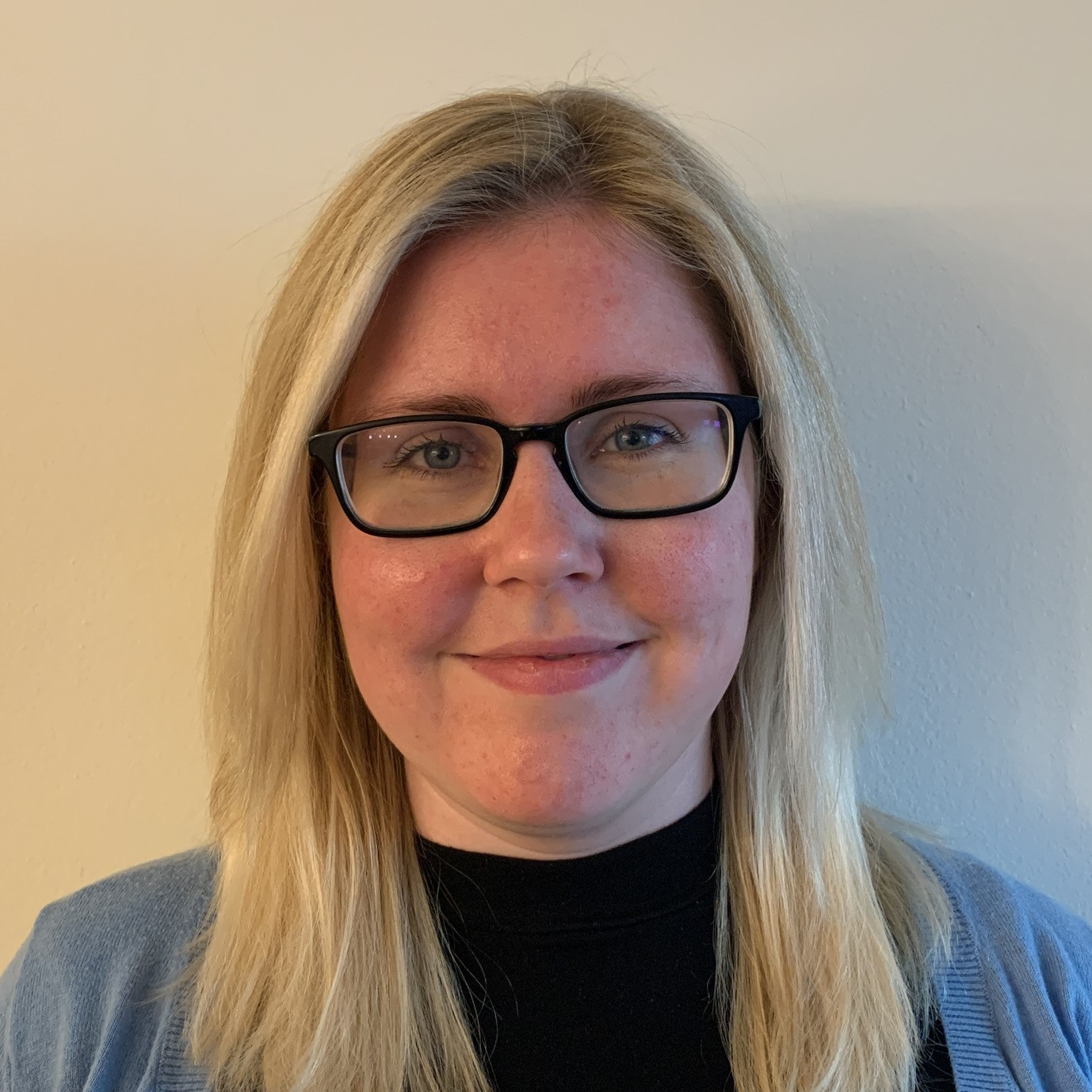 Catherine McCarthy 
Sr. Grants Administrator
cmccarthy7@bwh.harvard.edu
Qualitative Core
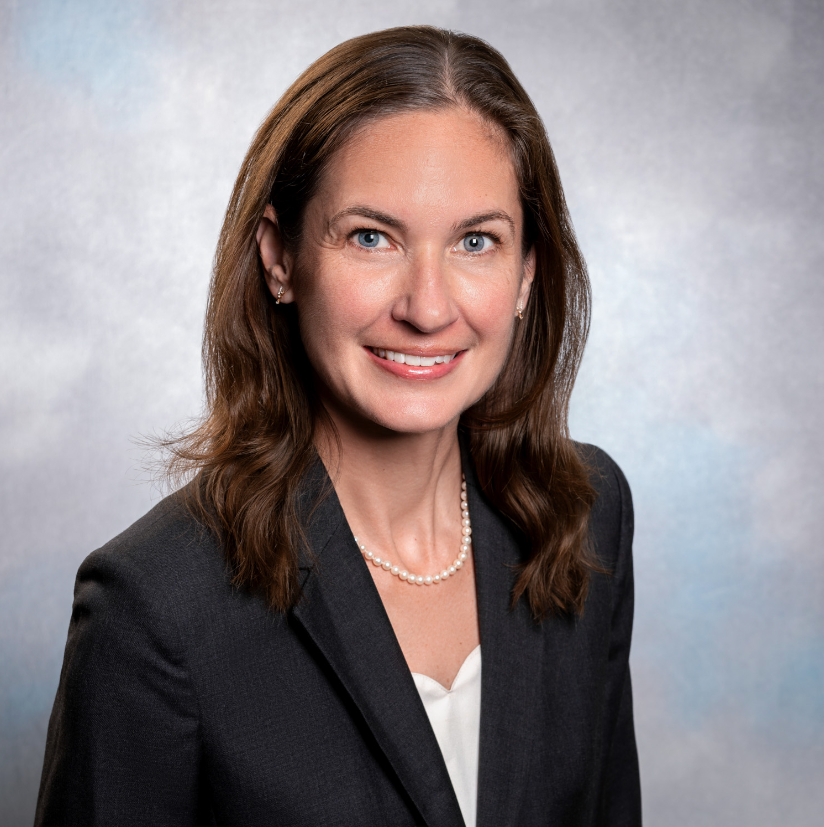 The Qualitative Core provides methodological consultations, workshops, and scientific support to support qualitative research at CSPH. 

Consultations and workshops provide discussion, guidance and feedback on elements of all aspects of qualitative research including:

Writing Qualitative Research Aims
Study Design
Sampling, Recruitment, and Protection of Research Participants
Data Collection (Interviews and Focus Groups)
Data Management, Coding, and Analysis
Presentation of Qualitative Data
Amanda Reich, PhD, MPH
Qualitative Lead
ajreich@bwh.harvard.edu
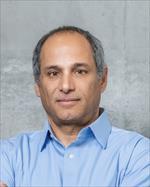 Daniel Dohan, PhD
Qualitative Consultant
ddohan1@bwh.harvard.edu
Quantitative Core
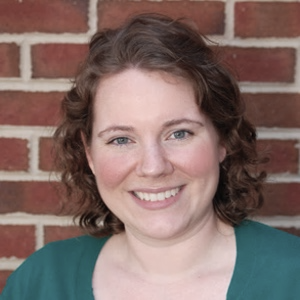 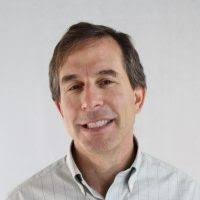 The Quantitative Core provides data infrastructure support to quantitative research at CSPH. This Core includes biostatisticians and researchers who are experts utilizing large national and state-level datasets to conduct surgical health services research. 

This team of experts provides:
monthly workshops on topics related to quantitative methods and biostatistics
advice on projects via the Data and Data Management Teams Channel
Molly Jarman, PhD, MPH
Faculty Data Lead
mjarman@bwh.harvard.edu
Stu Lipsitz, ScD
Director of Biostatistics
slipsitz@bwh.harvard.edu
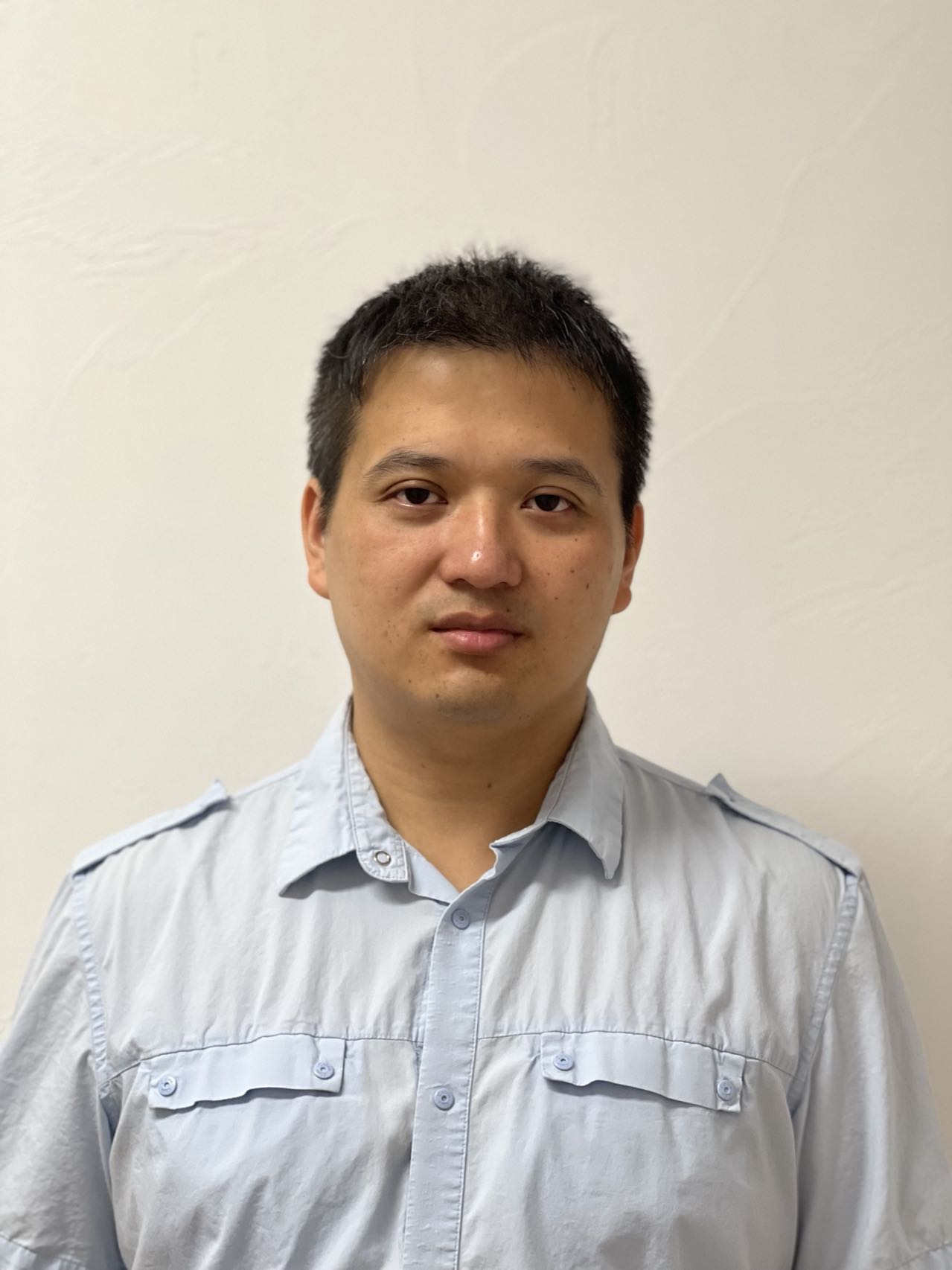 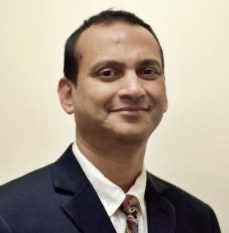 Kevin Chen
Database Manager
kchen35@bwh.harvard.edu
Tanujit Dey, PhD
DOS Faculty Biostatistician
tdey@bwh.harvard.edu
Training & Mentorship Core
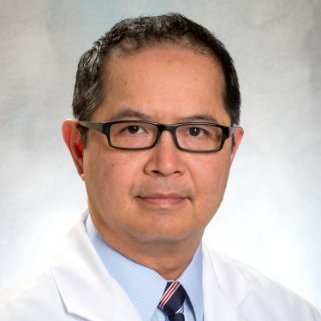 The Training and Mentorship Core provides didactic and curriculum programming for CSPH fellows as part of developing them into future leaders in the field of surgical health services research. 

The fellowship director:
Oversees the direction and development of the fellowship program
Provides, leadership, mentorship and support to research fellows
Louis L. Nguyen, MD, MBA, MPH
Fellowship Director
llnguyen@bwh.harvard.edu
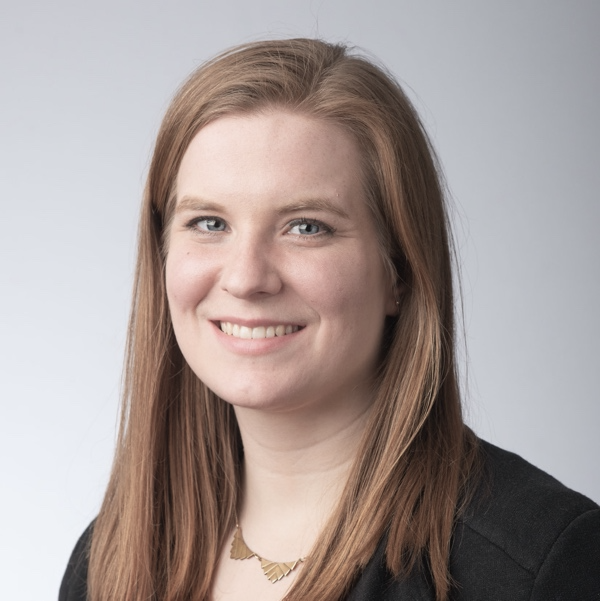 Rachel Murphy, MPH
Project Manager, MERITAS Fellowship Program
rmurphy19@bwh.harvard.edu
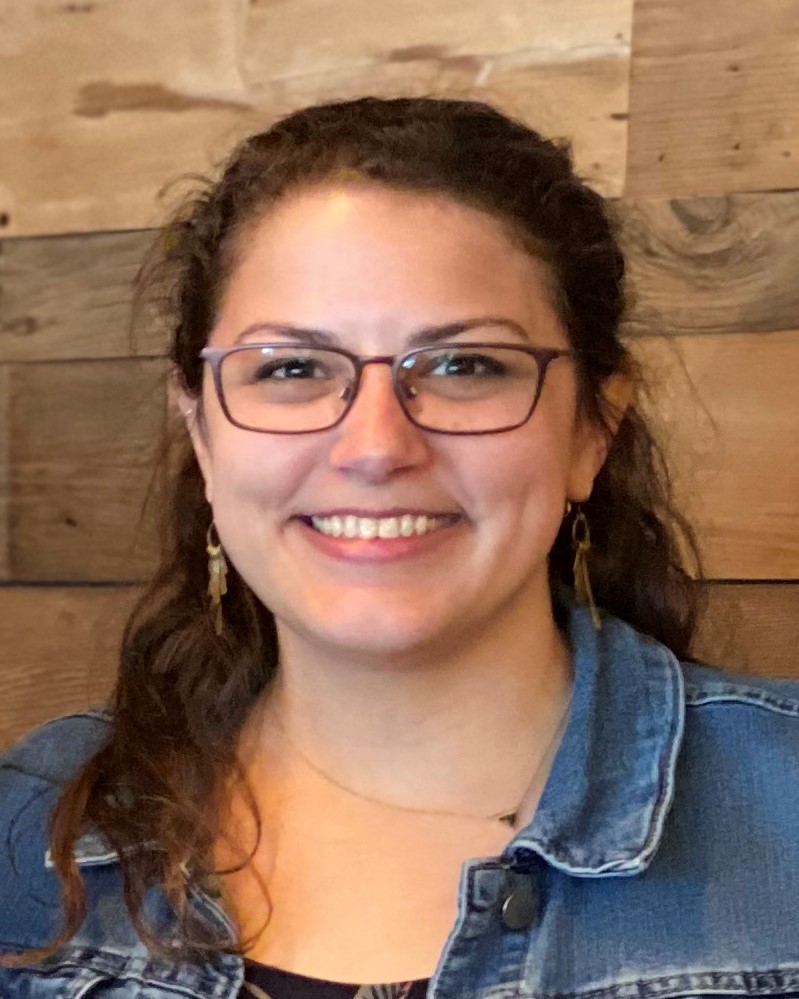 Emily Stephens
Administrative and Fellowship Coordinator
estephens2@bwh.harvard.edu
Summary of Research Resources Available at CSPH
Qualitative Core can provide:
Methods review
Scientific support

Quantitative Core can provide:
Methods review
Scientific support
Data access and data management support (more info in following slides)

Research Management Core can provide:
Administrative support
Media and communications support
Grant support

See next slide for list of CSPH Didactic Events & Workshops.
Resources: CSPH Didactic Events
Points of Contact
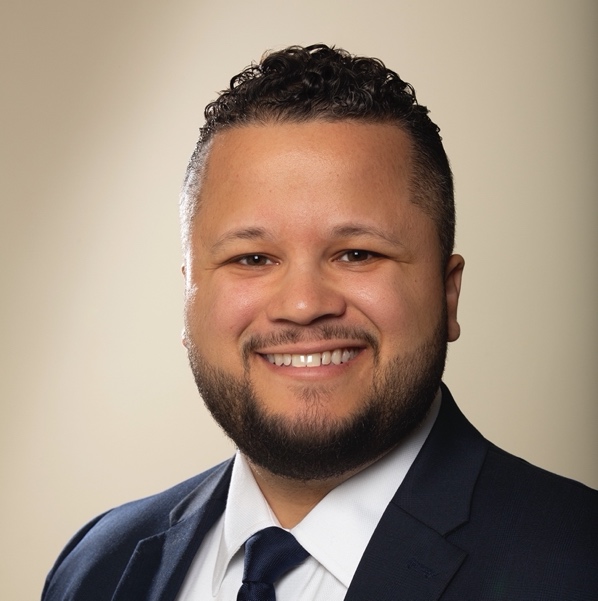 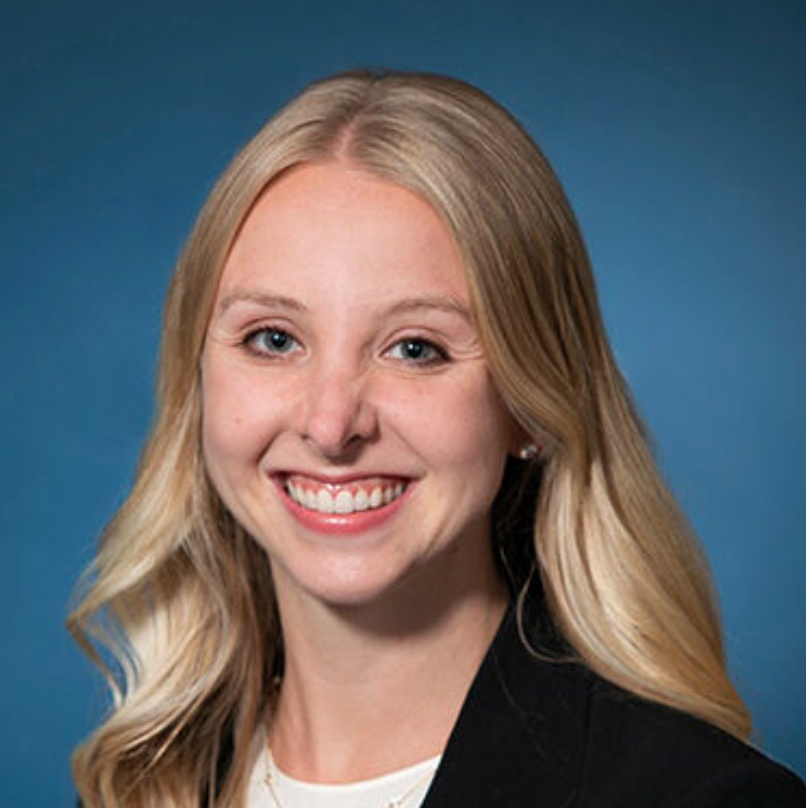 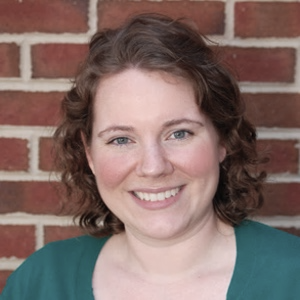 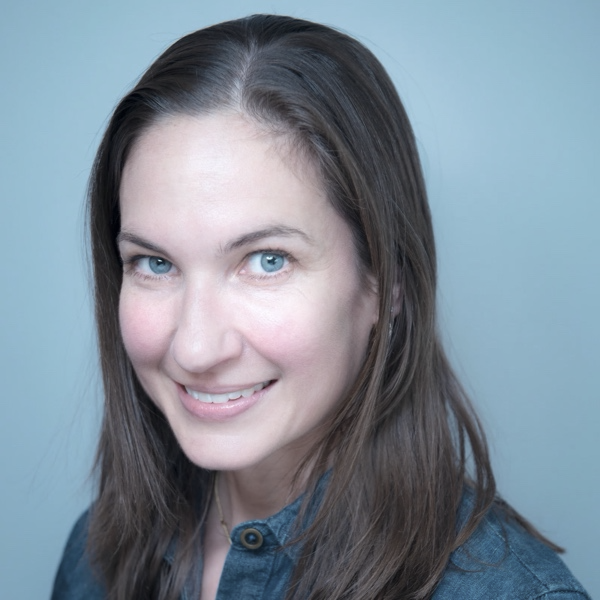 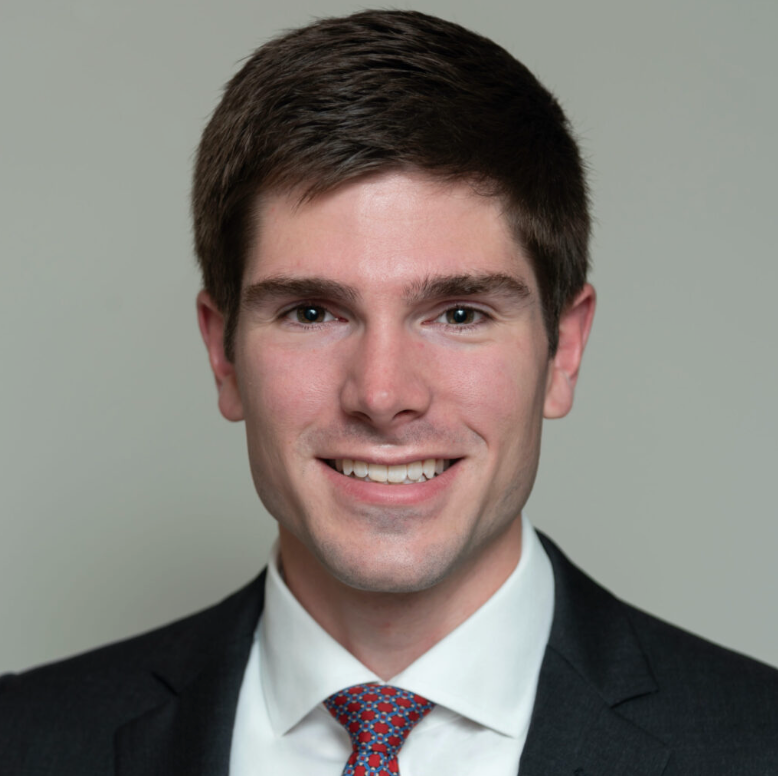 Gezzer Ortega, MD, MPH
Research Faculty for Innovation for Equitable Surgical Care
gortega1@bwh.harvard.edu
Molly Jarman, PhD, MPH
Research Faculty for Health Informatics and Data Infrastructure
mjarman@bwh.harvard.edu
Alex Ordoobadi, MD
Lead Research Fellow
aordoobadi@bwh.harvard.edu
Brittany Dacier, MD, MPH
Lead Research Fellow
bdacier@bwh.harvard.edu
Amanda Reich, PhD, MPH
Qualitative Lead
ajreich@bwh.harvard.edu
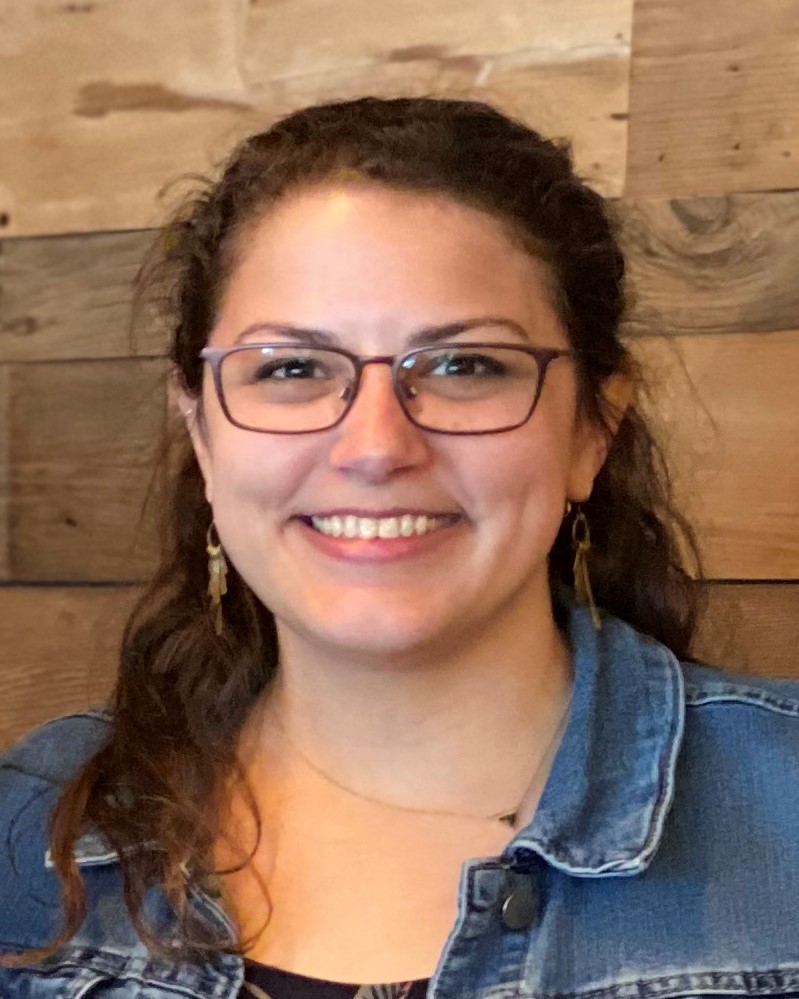 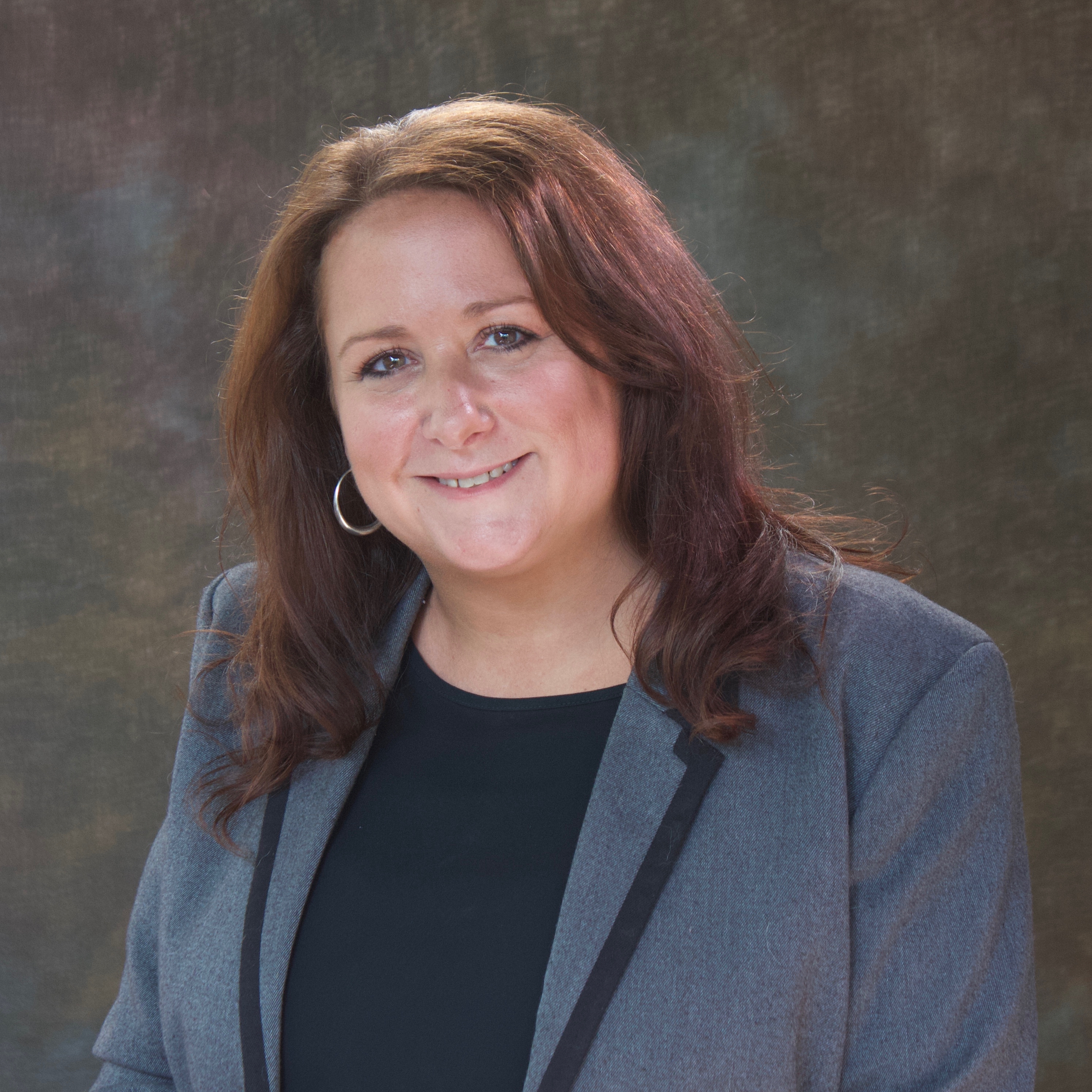 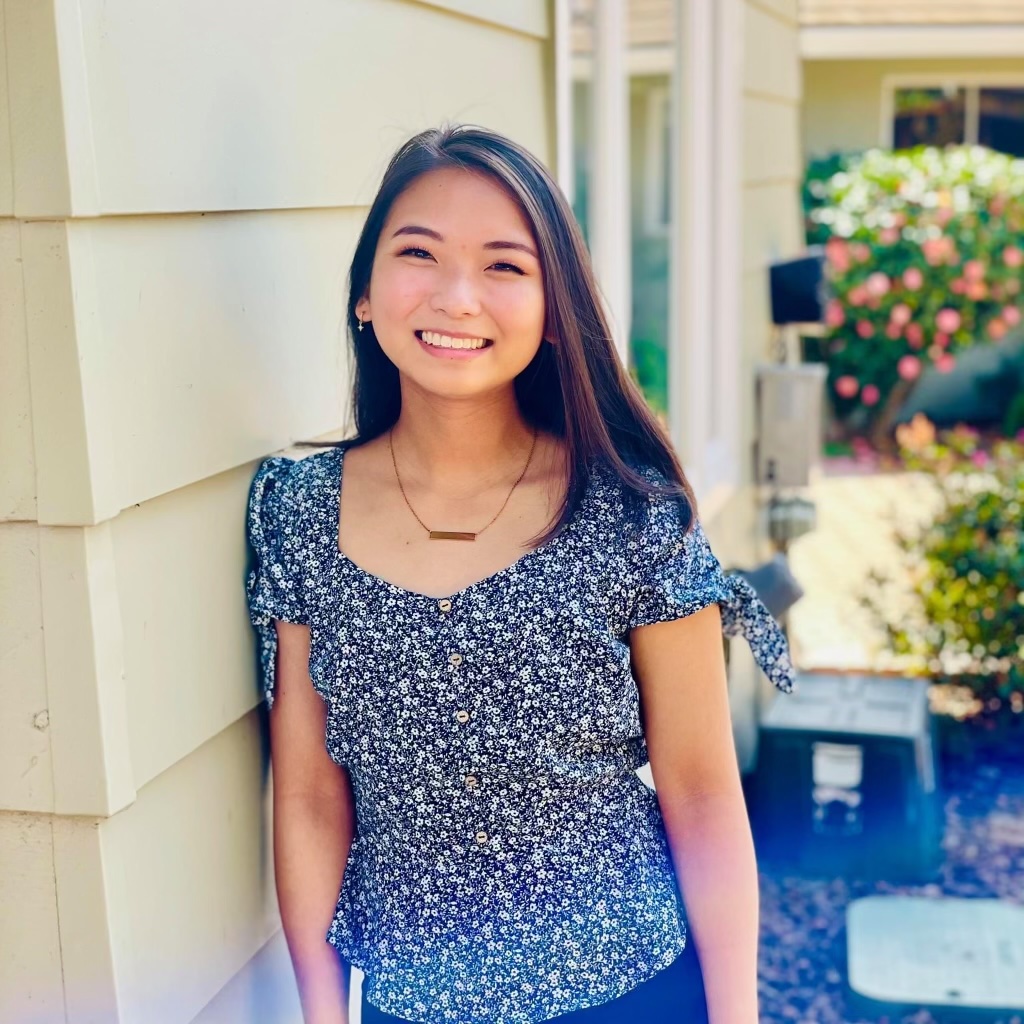 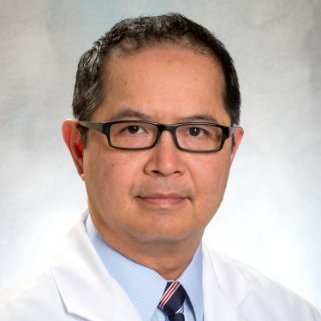 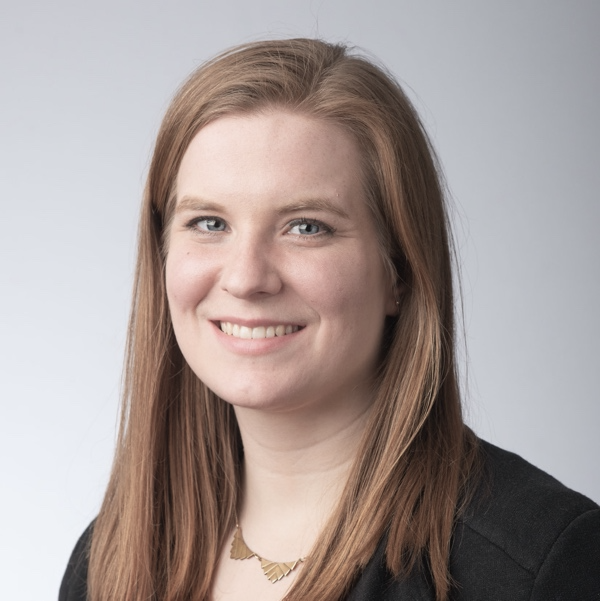 Melissa Poleo, MS
Administrative Director
mpoleo@bwh.harvard.edu
Alison Kou, MPH
Communications Specialist
akou@bwh.harvard.edu
Emily Stephens
Administrative and Fellowship Coordinator
estephens2@bwh.harvard.edu
Rachel Murphy, MPH
Project Manager
rmurphy19@bwh.harvard.edu
Louis L. Nguyen, MD, MBA, MPH
Fellowship Director
llnguyen@bwh.harvard.edu
Data Acquisition Process
Data Access and Data Management Support
CSPH also provides Data Access and Data Management Support, including: 

Access to large catalog of administrative data (Note: Data access is DUA dependent)

Secure storage and computing environment with common software packages installed (SAS, Stata, R, ATLAS.ti)

Expert guidance for study design, data selection/acquisition, analytic plan

Includes integrated NCDB application support

Coordination of part-time/time-limited biostatistician support
Requirements for data access:

IRB approval or formal determination that project is not human subjects

Documentation of relevant Data Use Agreements

MGB credentials for anyone accessing server – employee or POI trainee

Access with personal computer requires additional documentation

Offsite access requires VPN connection to MGB network
How to Access CSPH Data Core
This is CSPH’s integrated process for all data/support requests:
CSPH Analyst 
Assigned
Work Plan & Project Documentation
Project 
Deliverables
Data Service Intake Survey (RedCap)
CSPH Data & 
Methods Meeting
Depending on project scope, complete:

Detailed project planning form
Funding information
Compliance documentation (IRB, DUA)
At end of project, archive with CSPH:

Copy of final SAS/Stata/R code
Output from statistical program
PDF of accepted article
Submit basic project information through this survey
Link to survey here: https://redcap.partners.org/redcap/surveys/?s=KE8LY48JLJJT8CYC
Projects are reviewed every Wednesday
Projects are triaged and assigned to the  appropriate team member
Data Sets Available at CSPH
Healthcare Cost and Utilization Project
National Inpatient Sample 1988-2019
Kids’ Inpatient Database *Select years from 1997-2019
Nationwide Emergency Department Sample 2006-2019
Nationwide Readmissions Database 2010-2019
State Inpatient Database (32 states)
State Emergency Department Databases (11 states)
State Ambulatory Surgery and Services Databases 
	(8 states)
National Ambulatory Surgery Sample (NASS) 2016-2019
American Hospital Association Linkage Files *Select years from 2006-2016
American Hospital Association Annual Survey Database 2014, 2016, 2018-2020
National Emergency Medical Services Information System 2016
Medicare – NTDB Standard (traumatic injury diagnoses) 2013-2016, 2018
National Trauma Data Bank 2007-2016
TQP 2007-2019
Trauma Information Exchange Program (TIEP) 2017
SEER-Medicare
NSQIP (data storage and analysis)
TRICARE 2006-2018
TRICARE is the healthcare insurance program for uniformed service personnel, their dependents, retirees, and retiree beneficiaries in the United States. Patients enrolled in TRICARE receive comprehensive medical coverage through either the Direct Care System (military facilities) or purchased care (civilian hospitals). The dataset includes administrative (i.e., billing) records for the entirety of their care.
For more information, please email Alyssa Jones
ajones61@bwh.harvard.edu
CSPH Faculty Expectations
Faculty Requirements
Research Dissemination & Media Guidelines
If you have a paper accepted, please share the following information with Alison Kou (CSPH Communications Specialist):

CV-ready citation (all authors, title, journal, acceptance date)
Copy of the manuscript/abstract
3-5 key messages
Anticipated publication date 
Your dissemination strategy: will you need a visual abstract, infographic, press release, or social media support? All requests should be made at least 2 weeks in advance of publication.

If you have been contacted for interviews, podcasts, or are writing an op-ed, please reach out to Alison Kou. If external media has already reached out to you, please contact Jessica Pastore, BWH Director of External Communications, for support and guidance, and inform Alison Kou. 

Alison Kou akou@bwh.harvard.edu
Jessica Pastore jpastore@bwh.harvard.edu
Thank you!
For questions, please contact Melissa Poleo
mpoleo@bwh.harvard.edu
Website: csph.brighamandwomens.org 
Twitter: @CSPH_BWH